Психодіагностика як наука
Поняття психодіагностики. 
Предмет і структура психодіагностики. 
Основні завдання та напрями розвитку сучасної психодіагностики
1. Поняття психодіагностики
Термін "психодіагностика" запровадив Г. Роршах

Психологи розглядають психологічну діагностику як науку про встановлення достовірного психологічного діагнозу
Психодіагностика
особливий вид психологічного експериментування, яке полягає у ранжуванні людей за психологічними і психофізіологічними ознаками, що дає змогу вивчати їх різноманітні психологічні і психофізіологічні риси
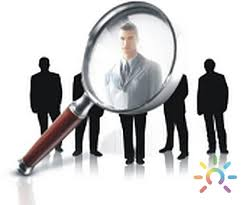 Психодіагностика
розглядає закономірності прийняття валідних і надійних діагностичних суджень, правила "діагностичних умовиводів", за допомогою яких здійснюється перехід від ознак або індикаторів певного психічного стану, структури, процесу до констатації наявності і вираження цих психологічних "змінних"
психодіагностика
- галузь психологічного знання, спрямована на розроблення методів розпізнавання індивідуально-психологічних особливостей, яка оперує тестами (стандартизованим мірилом індивідуально-психологічних особливостей) і якісними (не стандартизованими) оцінками особистості.
Психодіагностика
(грец. psyche - душа і diagnostikos - здатність розпізнавати) - галузь психологічної науки, що розробляє теорію, принципи, інструменти оцінювання і вимірювання індивідуально-психологічних особливостей особистості, змінні соціального оточення, в якому здійснюється життєдіяльність особистості.
Специфічність психологічного вимірювання полягає в тому, що у процесі діагностики досліджуваний і психолог вступають у певні міжособистісні стосунки, які позначаються на результатах діагностики
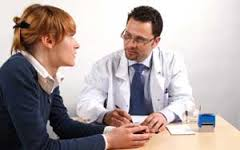 Чинники, які впливають на результати діагностики:
стан і настрій досліджуваних, 
умови діагностування
ергономічні чинники (шум, вібрація, освітленість приміщення, де проходить дослідження, мікроклімат тощо)

Відповіді на питання і поведінка під час експерименту залежать від соціального статусу людини, її статусу в групі в умовах колективного психодіагностування.
Завдання психодіагностики
1.Встановлення наявності в людини тієї або іншої психологічної властивості або особливості поведінки.
2.Визначення ступеня розвиненості даної властивості, її вираження в певних кількісних і якісних показниках.
3.Опис діагностуючих психологічних і поведінкових особливостей людини в тих випадках, коли це необхідно.
4.Порівняння ступеня розвиненості досліджуваних властивостей у різних людей.
Особливості психодіагностики професійних якостей
Професійний відбір – визначення осіб, які б за своїми індивідуальними і особистісними якостями і властивостями були придатні до навчання і подальшої професійної діяльності за конкретною професією
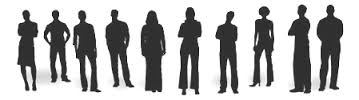 Професійний відбір
являє собою комплекс заходів, призначених для визначення у кандидатів на навчання, робоче місце чи посаду тих професійно важливих якостей, які достатні й необхідні для оволодіння професійними знаннями, уміннями та навичками, що обумовлюють успішність навчання в установлені терміни і ефективність наступної професійної діяльності.
Завдання курсу
– ознайомитись з існуючими принципами і підходами, стратегією і тактикою профвідбору і психодіагностики, з сучасним психодіагностичним інструментарієм для вирішення певних завдань